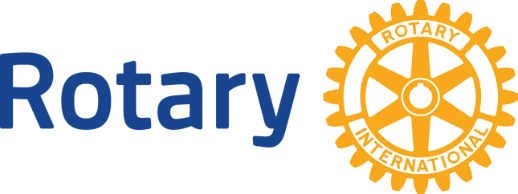 2020-2021年度地区職業奉仕委員会活動方針・活動計画について　　　　　　　 　　2020年4月18日　　　　　　　　　　　　　　　　　　　　　地区研修協議会
国際ロータリー第2660地区　職業奉仕委員会2020ー２1年度委員長　西辻豪人
本日の内容
1部
　１．職業奉仕委員会委員紹介　２．委員会活動日程・内容　３．2020-2１年度活動方針　４．2020-21年度活動計画　５．職業奉仕委員会HPの説明
　６．クラブ職業奉仕委員長会議開催に対してのお願い
　７．最後に強調したいこと【人づくりは自分つくり】
　2部
　１．卓話モデルの実演（ロータリーは人づくり）
１．職業奉仕委員会委員紹介
委 員 長　 西辻　豪人　　　委員　　　岡田　耕司
副委員長　木下正二郎　　　委員　　　阪井　康修
副委員長　寺田　幸司　　　委員　　　戸田　佳孝
副委員長　高橋秀一郎　　　委員　　　武枝　俊之
副委員長　上甲　悌二　　　委員　　　生尾　雅美
委員　　　深井　喜久
委員　　　川上　和之
委員　　　小谷　逸郎
委員　　　安松谷博之
委員　　　白石　純一　　　　　　合計15名
２．委員会活動日程・内容
・委員会活動日程
　　毎月第4水曜日　PM4：00～PM6：00
　　ガバナー事務所にて委員会を開催しています。

　・委員会活動内容
　　クラブ職業奉仕委員長会議の打ち合わせ
　　職業奉仕月間の卓話対応準備
　　事例集の作成
　　クラブ支援活動
　　職業奉仕についての勉強会
　　その他
３．2020-21年度活動方針
１．クラブ職業奉仕委員長に「職業奉仕」に
　　関する理解を深めて頂く為の支援の実施を
　　行います。

・実践の手引き・卓話モデル（四大用語・歴史と変遷）・職業奉仕入門Q&Aを用いて
「職業奉仕」の理解を深めて頂く為の支援の実施
３．2020年-21年度活動方針
２．クラブ職業奉仕委員長が実践すべき卓話、
　　　フォーラムその他の活動支援を行います。

　昨年度職業奉仕委員会で作成しました『卓話モデル、　実践の手引き』をクラブ職業奉仕委員長に活用して
　頂き、積極的に卓話、職業奉仕活動にチャレンジ　して頂く為の支援の実施。
４．2020-21年度活動計画
1．地区職業奉仕委員会ホームページ掲載資料
　　の有効活用の支援

　各クラブの職業奉仕委員長が職業奉仕月間に積極的に
　卓話にチャレンジを行って頂く為には
　地区職業奉仕委員会ホームページ掲載資料
　（各卓話モデル、実践の手引き、Q＆A）を
　理解して頂く事と自ら学んで頂く事が大事なため、
　卓話モデルの説明を実施致します。
４．2020-21年度活動計画
2．クラブ職業奉仕委員長会議（9月5日 PM1：00～）
　　　　　　　　　　　　　　　（大阪YMCA会館）

　クラブ職業奉仕委員長会議を通じて各クラブの職業奉仕
　委員長に職業奉仕活動を積極的に実践して頂く為に

　・職業奉仕活動　実践の手引きの説明
　・事例集の発表若しくは卓話モデルの説明
　・グループディスカッションを通しての意見及び　　情報交換会の実施を行います。
４．2020-21年度活動計画
3．クラブ個別支援

　職業奉仕月間に卓話依頼の有ったクラブに対して
　個別卓話支援の実施
　※卓話の依頼につきましては、
　　テーマを明確にして頂く事をお願い致します。
５．職業奉仕委員会HPの説明
職業奉仕委員会
職業奉仕活動 実践の手引き(PDF)
『卓話モデル1 ロータリーの職業奉仕 歴史と変遷』スライド版 (Power Point)
『卓話モデル1 ロータリーの職業奉仕 歴史と変遷』解説版(PDF)
『卓話モデル2 知っておきたい四大用語』スライド版 (Power Point)
『卓話モデル2 知っておきたい四大用語』解説版(PDF)

2019年8月24日（土）クラブ職業奉仕委員長会議 委員会発表資料
地区職業奉仕委員会　山崎 修一委員長（大阪鶴見RC）(PDF)
職業奉仕活動事例　髙橋 秀一郎（大阪RC）(PDF)
職業奉仕活動事例　寺田 幸司（大阪西RC）(PDF)
ロータリーの職業奉仕入門（Q＆A）(PDF)
５．職業奉仕委員会HPの説明
・地区ホームページの「ダウンロード」の箇所をクリックし、
　「地区委員会資料」を開けば、「職業奉仕委員会」のページが
　　あります。そのページの中に各資料が掲載されています。

　・卓話モデルはPower PointとPDFの解説付きと成って
　　います。
　・Power Pointの方は、自分で加工出来ますので、
　　アレンジして頂ければ幸いです。

・この卓話モデルを積極的に活用して頂き、１月の職業奉仕
　　月間に自ら卓話にチャレンジして頂けます様お願い致します。
５．職業奉仕委員会HPの説明
・職業奉仕活動　実践の手引き

　新しい委員長、新しい企画を行いたいと考えておられる　委員長に対して、職業奉仕活動の基本的な内容と重要な　ポイント、又、具体的な進め方についての手引きとして　作成しています。

　職業奉仕活動事例も掲載していますので活動の　参考として下さい。
５．職業奉仕委員会HPの説明
・卓話モデル1　
　「ロータリーの職業奉仕　歴史と変遷」
　・目次
　・「ロータリーにおける職業奉仕の重要性について」
　・ 職業奉仕関連の歴史概観　　その１ ＜創立期＞
　・ 職業奉仕関連の歴史概観　　その２ ＜奉仕の理想＞
　・ 職業奉仕関連の歴史概観　　その3 ＜決議第23-34＞
　・ 職業奉仕関連の歴史概観　　その４＜四つのテストほか＞　・ 2016年規定審議会　　「制定案16-10 奉仕の第二部門を改正する件」の採択　

　※歴史と変遷が時系列に理解出来、卓話が出来る様に　　Power Pointと解説付きです。
５．職業奉仕委員会HPの説明
・卓話モデル2　
　「知っておきたい四大用語」

　　第１「ロータリーの樹」
　　第２「二つのモットー」
　　　　・最もよく奉仕する者、最も多く報いられる
　　　　・超我の奉仕
　　第３「四つのテスト」
　　第４「ロータリーは人づくり」

　・卓話モデル１・２を積極的に活用して頂き、　　１月の職業奉仕月間に自ら卓話にチャレンジして　　頂けます様お願い致します。
５．職業奉仕委員会HPの説明
・ロータリーの職業奉仕入門Q&A

　 ・目次
　　・規定審議会での決定から
　　・ロータリーの樹について
　　・ロータリーの奉仕について
　　・職業奉仕の実践
　　・職業奉仕活動と社会奉仕活動の違いについて
　　・企業の社会的責任
　　・職業奉仕の対象は
　　・その他

※上記、職業奉仕についての歴史、又、疑問点に対しての
　解説書ですので必ず一読お願い致します。
６．クラブ職業奉仕委員長会議開催に対してのお願い。
９月5日、開催のクラブ職業奉仕委員長会議時に、
　『グループ毎のディスカッションを通しての意見及び情報
　　交換会』を考えています。

　このディスカッション時の資料として、皆様が
　今後作成される事業計画書の提出をお願い致します。

　事業計画書提出の詳細に付きましては、7月初旬には
　各クラブの事務局宛にご連絡させて頂きますので、
　ご協力のほど宜しくお願い致します。
６．クラブ職業奉仕委員長会議開催に対してのお願い。　　【事業計画書作成においてのお願い事項】
事業計画書の作成につきましては本日ご紹介致しました
　卓話モデル　実践の手引き　職業奉仕入門Q&Aを参考に
　作成して頂ければ幸いです。

　※事業計画書作成にあたっては、実践の手引きを一読して
　頂き、職業奉仕活動の実践にあたって「大切なこと」である、 
　「ロータリー の職業奉仕と言えるためは・・・」という
　視点を考えて作成して頂けましたら幸いです。
７．最後に強調したいこと　　　【人づくりは自分づくり】
「ロータリーは人づくり」と考えていますが、人が人をつくることはできません。

すべて各人が自ら成長をしていく「自分づくり」が基本であり、ロータリーはその成長の後押しをする役目であります。

「人づくりは自分づくりの支援の場」ととらえ、　ロータリーの発展に寄与することが必要です。
7．最後に強調したいこと
　　　【人づくりは自分づくり】
・人づくりが出来る為には、どれだけ、皆さんが　四つのテスト、二つのモットー、ロータリーの目的の意味　を理解して実践出来ているかどうかです。

　すなわち、自分づくりが出来ているかどうかです。

　又、入りて学び、出でて奉仕せよが出来ているかどうかです。
7．最後に強調したいこと　　　【人づくりは自分づくり】
・職業奉仕は「ロータリーの目的」の第２項を土台としており、
　この項でロータリアンは次の事を奨励し、育むことが求められています。
　・職業上の高い倫理基準
　・役立つ仕事はすべて価値あるものという認識
　・社会に奉仕する機会としてロータリアン各自の職業を高潔なもの
　　とすること

　※高潔性と高い倫理観が重視されており、
　　それを具体的にあらわしているのが「四つのテスト」であり、
　　視覚的に理解出来るのが「ロータリーの樹」なのです。
　　この内容を参考として人づくり、自分づくりを行って頂ければ
　　幸いです。
７.最後に強調したいこと【人づくりは自分づくり】・今年1年間、共に職業奉仕について、　一緒に学んでいきましょう。　その為の積極的な支援を実践して　参りますので、宜しくお願い致します。
２部卓話モデルの実演
・先ほど紹介しました、職業奉仕委員会の　ホームページにUPしています、卓話モデル-２に　ある、「ロータリはひとづくり」を用いて卓話の　実演を行います。

　この卓話モデル-１、２を使って頂き、職業奉仕月間　に卓話にチャレンジお願い致します。
内なる人づくり　外なる人づくり
・出前授業
・職場体験学習(キャリア教育授業)
・被災者支援事業(奨学金支援他)
・米山奨学生支援事業
・新人研修（FRE）
・各種フォーラム
・炉辺会議　・戦略委員会
・各種奉仕事業
・各種ロータリアン研修会
ロータリーに関係する人づくり
出前授業、職場体験学習を実践する目的
ロータリアンの自らの職業を通じ、事業生活の中で青少年を育成するという奉仕の理念のもとで授業を行う。
出前授業
①　いろいろな分野の専門家が学校に出かけて生徒と語り合う。
②　幼稚園から大学までの関係を深め、互いに教員を支援して授業する。
③　生徒と先生が互いに意見を交換するように進める。
ロータリアンの自らの職業現場において青少年に働くことの意義を理解させ、礼儀作法を教え、実社会での職業経験を通じて個人の将来に向けた希望を抱かせることを目的とする
職場体験学習
①　生徒が地域の企業や商店に出かけて、経営者や社会で働く人たちとの直接　　のふれあいを通してその生き様を知り、働くことの意義を体得し、それを　　通して学ぶことの必要性を理解する。
②　職場で学ぶことによって仕事の楽しさと厳しさを知るとともに、仕事に対　　する安易な考え方をなくして、職業観を養う。
・・・職業奉仕とは、職業を通して社会のニーズをほぼ完全な形で満たせるよう努力を重ねるということです。それによって、自己の職業の品位と道徳水準を高め、社会から尊重される存在にすることが出来るのです。また、それによって日々の奉仕活動が行いやすくなり、効果も向上する筈です。
　ここで大事なことは、ロータリアンは日々の仕事を通して生きる力の根本である自らの道徳的能力を高め、それを社会に反映させることを使命と考えて努力しているということです。すなわち、ロータリアンは日常の職業活動を通して、自分の職場の従業員、取引先の人達やその関係者、ひいては地域社会の人たちの模範となり、生きる力の根源である道徳的能力を向上させることに努めているのです。このような仕事の仕方をロータリーでは、職業奉仕と呼んでいます。皆さんが真のロータリアンである
か否かは、皆さん自身とその職場が社会の規範となるように努力することを自己の使命と考えているか否かにかかっているのです。
・・・
『ロータリーの心と実践　2015年版』より抜粋
（2015年3月　国際ロータリー第2660地区　研修委員会）
最後に・・・
　　　　人づくりは自分づくり
「ロータリーは人づくり」と考えていますが、人が人をつくることはできません。
すべて各人が自ら成長をしていく「自分づくり」が基本であり、ロータリーはその成長の後押しをする役目であります。
「人づくりは自分づくりの支援の場」ととらえ、ロータリーの発展に寄与することが必要です。